Nuova scheda di trigger/GPS

Tanti complimenti a tutte 
   le persone coinvolte

In funzione da ieri a LODI-02
Testata in varie occasioni
Librerie EEE in fase di scrittura al CERN (Roman)

Luce verde per la costruzione di altre sette schede (previste per la seconda metà di marzo)
Acquisto a breve di nuove FPGA
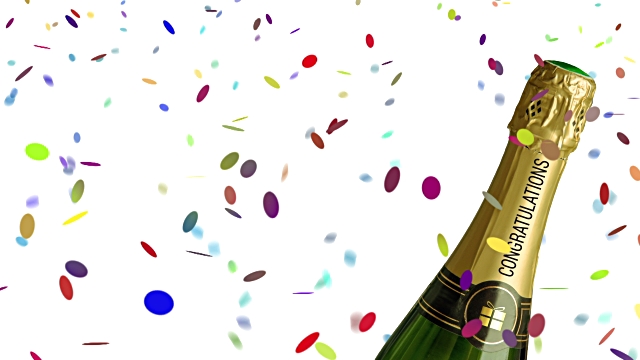 Primo intervento della task-force

Tanti complimenti a tutte 
    le persone coinvolte

TREV-01 in funzione da ieri regolamente
 cavo difettoso, polarità invertita, pin anomalo
Prossimo intervento zona Roma-Frascati
E poi man mano gli altri telescopi

Chi vuole si aggiunge!!!
Per la prima volta oltre i 100 Mtracce/giorno
(durante il Run-2 in media circa 60 Mtracce/giorno)
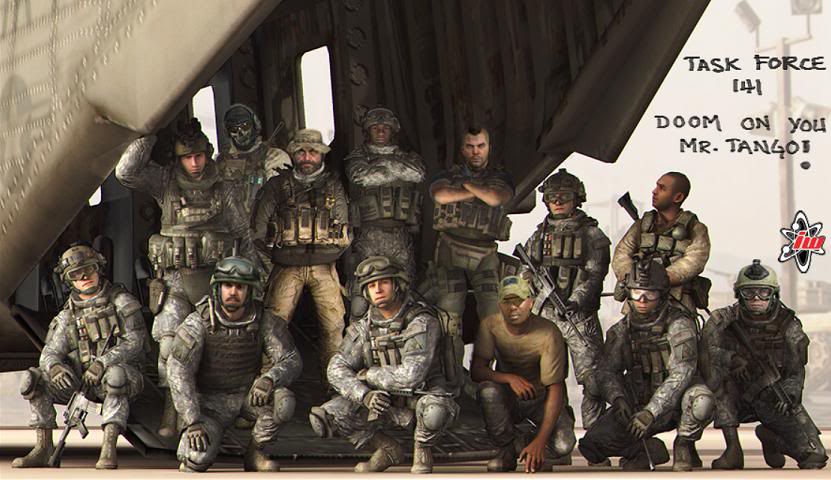 Construction slots

 20-27 February  Lampedusa
 12-18 March  INFN Genova
 2-8 April  SIEN-02
 23-29 April  Cariati
 7-13 May  TORI-05  
 21-27 May  LODI-03
 9-15 July  CAGL-04

Assegnate in maniera “definitiva”
Secondo bunch previsto in autunno: discuteremo delle proposte ad aprile-maggio
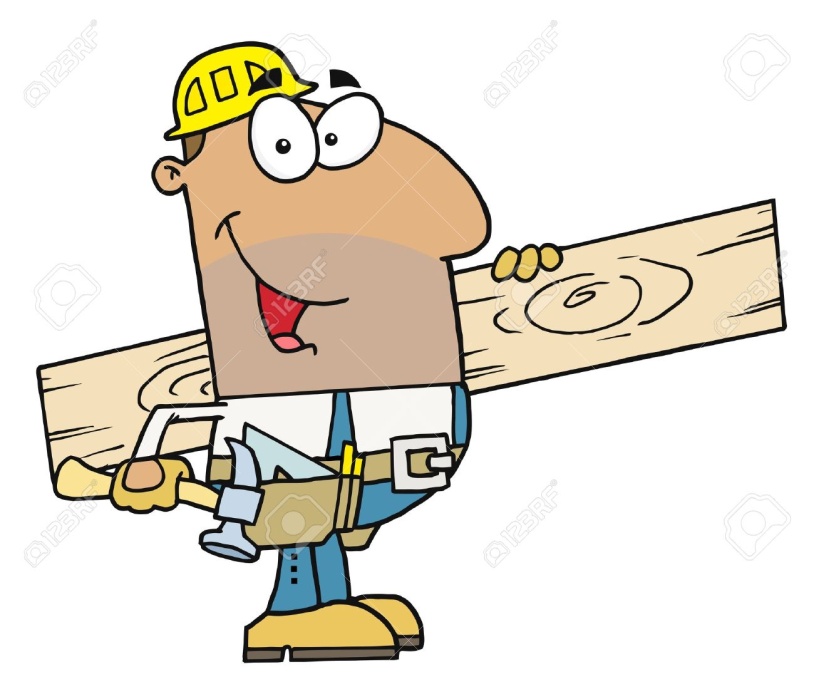 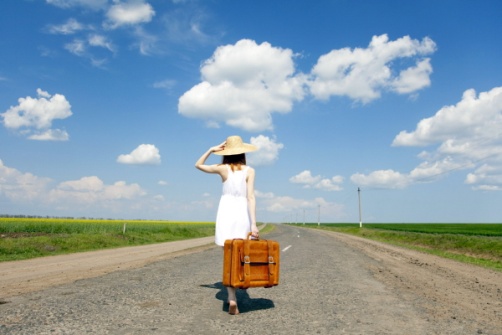 Informazioni pratiche
A carico Centro Fermi: 
spesa vitto/alloggio di 4 studenti+1 docente
Stiamo verificando se CF può pagare direttamente (altrimenti le scuole devono anticipare)
A carico della scuola: 
spese e l’organizzazione di viaggio
Altri studenti e docenti previa autorizzazione

Si arriva la domenica e si riparte il sabato

Urgente: inviare la lista dei partecipanti a Marta, che provvederà alla prenotazione Foyer, permessi, etc.
Produzione di nuove camere

Camere da 250 µm per i nuovi telescopi
Si perde un po’ di efficienza, si 
diminuisce la tensione di operazione e si guadagna in risoluzione temporale
Pensate per nuove miscele ecologiche

Camere da 300 µm per i vecchi telescopi? 
Evitiamo di mescolare “vecchie” e “nuove” gap
Vanno tracciate con il DB
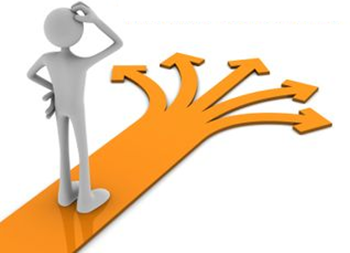 Produzione nuove schede 
di front-end

Deciso di eliminare i connettori ed i 
   cavi Amphenol
Sostituiti con connettori Nugent
Crispin si è occupato di far riprogettare le schede

File di produzione pronti, ditte da contattare per:
Pre-produzione (poche schede per test)
Produzione completa
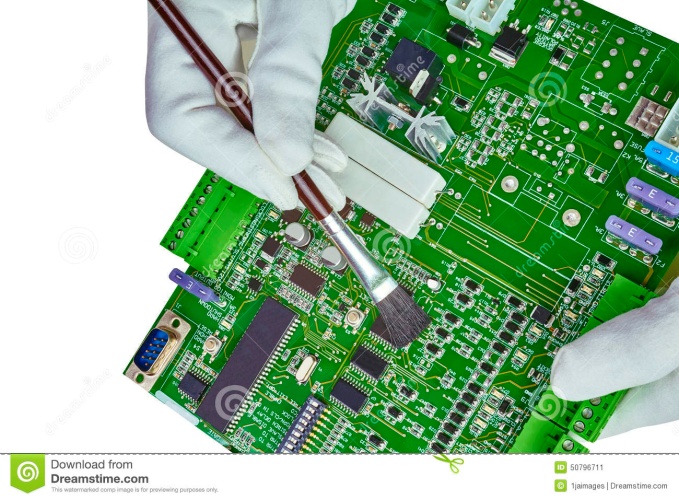 Test al CERN sulle nuove camere

Va stabilito un protocollo e messo 
su un bench per testare le nuove 
camere:
Tenuta gas
Caratteristica Tensione/Corrente
Connettività elettrica (Bossini’s magic box)
Altro (Efficienza, polarità di alimentazione)?

Due “volontari” con Despina
DB delle nuove camere prodotte e dei test
Uno-due “volontari”
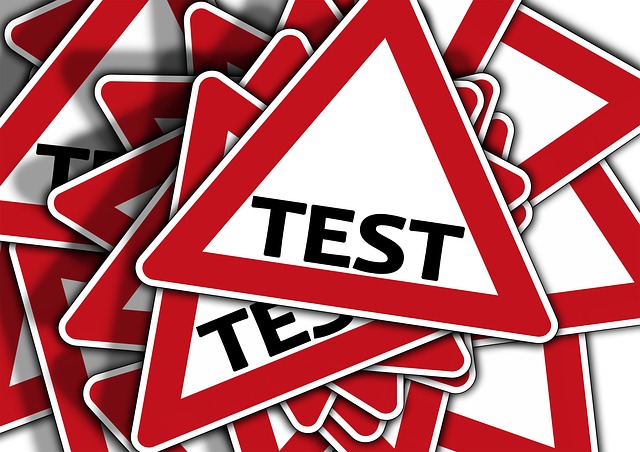 Report dai sotto-gruppi di analisi

Da ora in poi a turno una presentazione
da un gruppo di analisi durante ogni 
EEE  general meeting

Iniziamo dal prossimo -8 febbraio- dal gruppo sulla performance delle camere e dei telescopi
Poi a rotazione: Coincidenze, Forbush

Ovviamente report da altre analisi benvenuti!
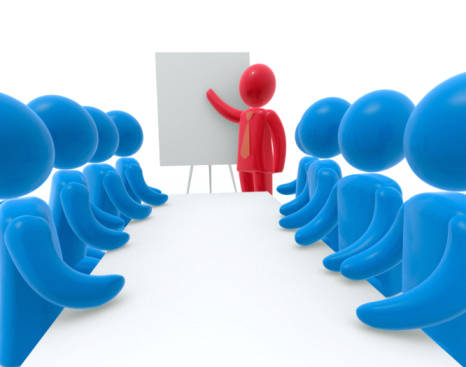 Convenzioni

Lunedì la situazione era la seguente:
Convenzione EEE: 47 pervenute
Convenzione ASL:   5 pervenute
Lampedusa, Albertelli RM, Voghera, Carcare, Scacchi BA

Per le convenzioni EEE la procedura da parte delle scuole è di prendere contatto prima con il referente locale/tutor esterno e concordare le attività da svolgere
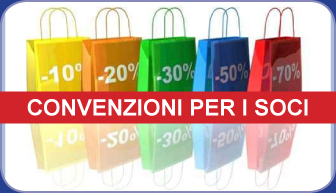 Misura angolo rispetto al Nord

Ri-mandata la nota con email di 
sollecito alle scuole
Deadline: 28 febbraio

Coordinatori “di zona” che raccolgono le misure e relazionano durante il Run coordination meeting
Giusto due “nominati” finora: urgente procedere!
Edoardo e Stefano coordinano e raccolgono tutte le misure, assicurano che il DB sia aggiornato
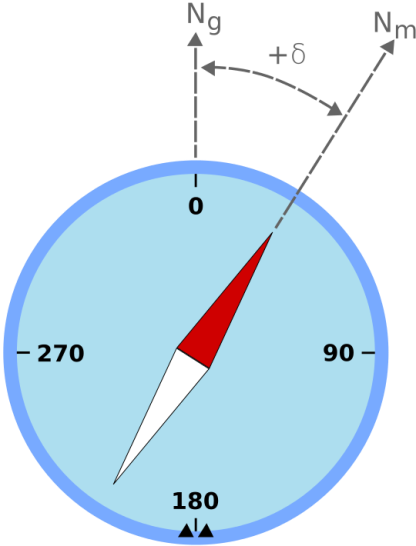 Prossimo EEE Run meeting aperto alle scuole
Ottima attendance
50-60 scuole collegate in media
Prime presentazioni dagli studenti

Dobbiamo rendere più “pratiche” le informazioni date
Per esempio: come fare funzionare il telescopio (accendere e spegnere il sistema di gas, accendere le camere, fare un monitoring “intelligente”)
Obiettivo è di rendere più autonome possibili le scuole
 
“Volontario” per una presentazione al prossimo meeting
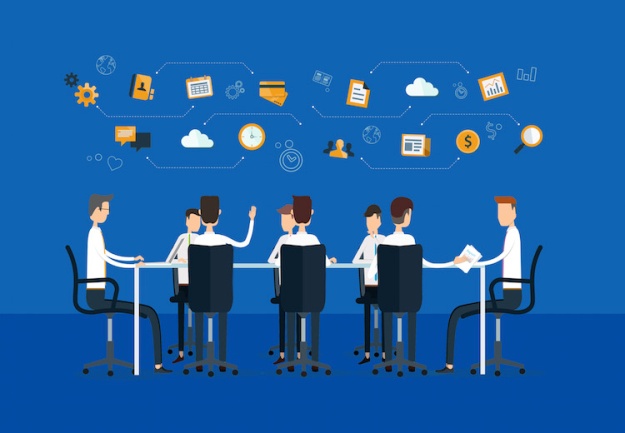